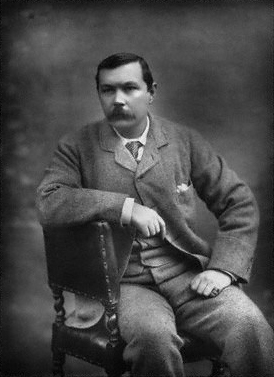 Sir 
Arthur Conan Doyle
(22 May 1859 – 7 July 1930)
Ex.: You have to transform the given words into a new words 
by adding the correct suffixes or prefixes.
Ex.:
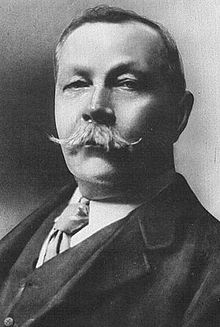 Family
fame
create
the world over as the 
of Sherlock Holmes, Sir Arthur Conan Doyle 
was born in Edinburgh in 1859 in 
an Irish family.                     Arthur's father was an alcoholic,
 and his                  caused his family much                   . 
Arthur probably got the              to tell stories from his mother 
who was a source of                   to him.
fortune
behave
happy
able
inspire
Occupation
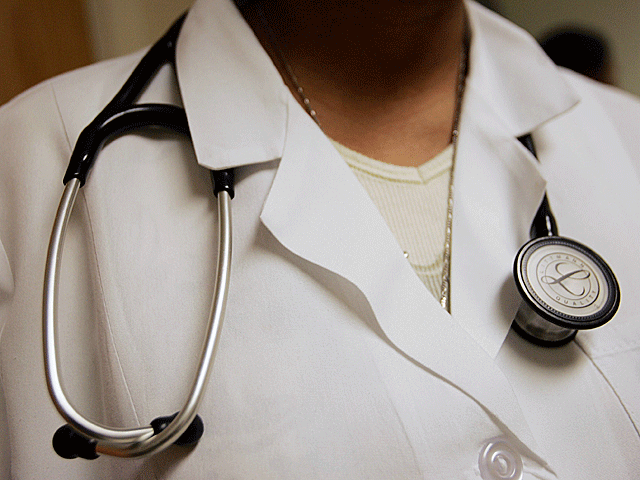 generous
Thanks to the                   of some 
relatives, Arthur was able to study 
medicine at Edinburgh University. He was a bright student, 
But                    , and it led him to accept a contract as 
ship's surgeon.               home, he completed his medical 
studies in 1881. He eventually settled in the south of England.
adventure
return
generous – щедрый
led (past of lead) – привело
Sherlock Holmes
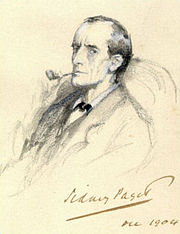 Telling stories had always been a part of his life, 
but the               of a fictional  detective 
called Sherlock Holmes turned Conan Doyle 
into a popular              . It is believed that he based Holmes' 
character on one of his university tutors, Dr. Joseph Bell, 
whom he regarded with respect and          for his logic 
and powered of                    .
create
write
admire
deduce
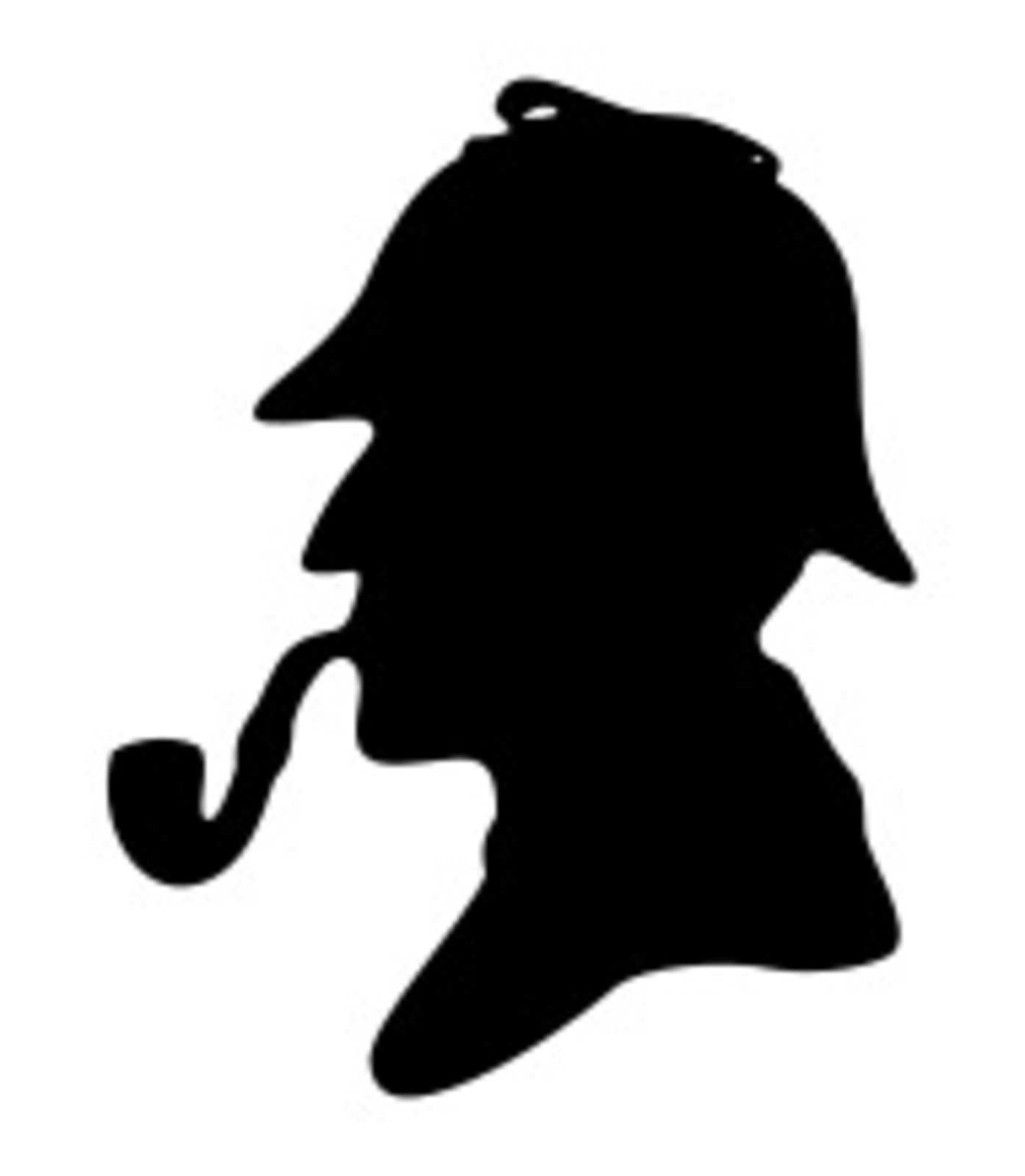 Sherlock Holmes
The first Sherlock Holmes story was so well received that 
Doyle was                  to write more. In 1893 he killed off 
his hero in order to concentrate on             what he saw 
as more serious work. Public outcry, however, led to bring 
the character back in 1901.
courage
write
Outcry – протест, резонанс
Задания:
1. Выполнить задание по тексту.

Работы присылать Вк или на Gordoalena@yandex.ru
 ЗАДАНИЯ ВЫПОЛНЯЕМ И ПРИСЫЛАЕМ в день, когда у Вас лента по расписанию.